Nuts & Bolts:  Accessibility and ADA Compliance in Online Learning
Jayme Johnson, Director of Accessibility,
 Online Education Initiative

LeBaron Woodyard, Dean of Academic Affairs, 
Chancellor’s Office

John Freitas, Area C Representative, 
Online Education Committee Chair
Online accessibility – Why should we care?
It’s the law!
Section 504 of the Federal Rehabilitation Act (1973)
Section 508 of the Federal Rehabilitation Act (1973, amended 1998)
Americans with Disabilities Act (1990)
California Government Code section 11135 (mirrors federal anti-discrimination statutes)
Title 5 section 55200 (requires all online instruction to be compliant with ADA and Rehabilitation Act)
Online accessibility – Why should we care?
Accreditation 
DE instruction must be of comparable quality to face-to-face instruction
DE students must receive same services as face-to-face students.
Federal anti-discrimination statutes not explicitly cited, but ACCJC Standard IV.B.5 (2014) states:
	The CEO assures the implementation of statutes, 	regulations, and governing board policies
And Most Importantly…
It’s the right thing to do!
And now…
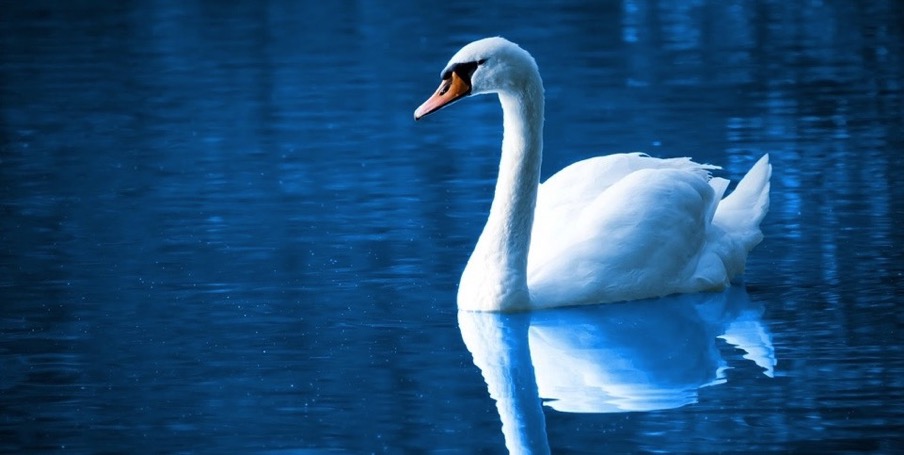 A Tale of Accessibility
Jayme Johnson - Director of Accessibility and UX for the OEI
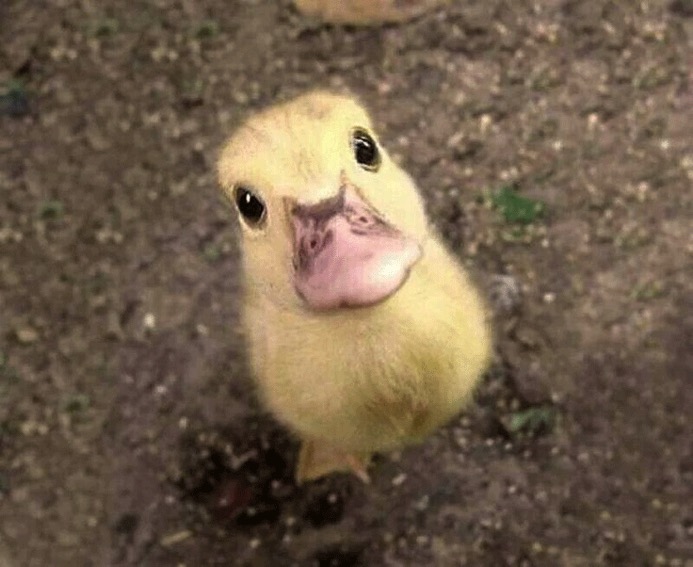 Who are you calling ugly?
Plot Points…
In the beginning
Trouble in the kingdom
A quest for access
Heroes, villains, & mythical beasts
Slaying dragons and living happily ever after…
In the beginning…
(Ignorance is bliss)
All we were ever taught is “Don’t stare!”
Issues of technology and cultural change
Overloaded and underfunded (situation normal)
Awareness and accountability (What the ???)
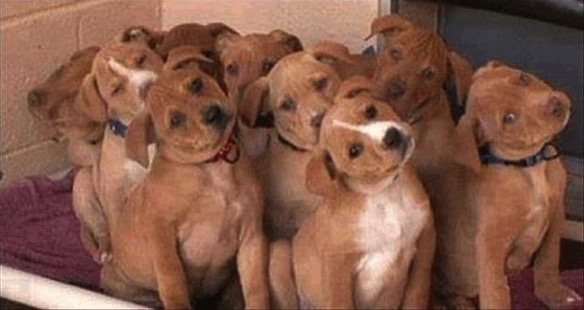 Trouble in the kingdom…
Online pioneers and trail blazers
Legal mandates
Policy and Procedures
Tools, skills, and “borrowing” digital media
Budgets and accountability
A Quest for Accessibility
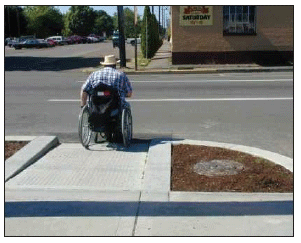 Essential Considerations
Technology infrastructure
Digital media access strategies
Creating and choosing accessible media
Sustainable best practices
Digital Media Access
Text - semantic structure (heading styles)
Images - textual descriptions
Audio - transcript
Video - caption
Complex & Interactive - All of the above and Section 508
Practical Advice for Access
Recognize there are many gradations of access
Target the sweet spot of usability
Learn how to deal with 3 simple things…
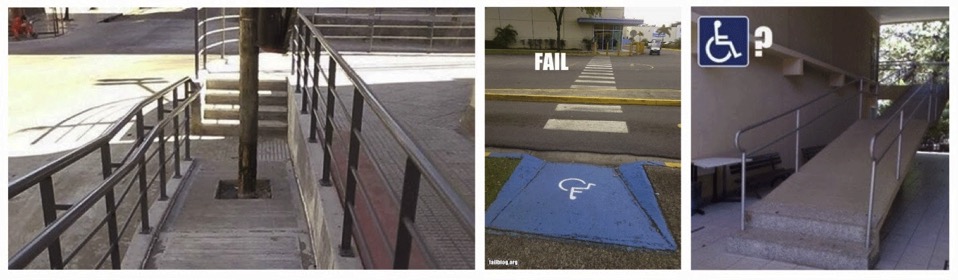 Three Simple Things…
Semantic Structure - (Heading Styles)
Describe non-textual content
Recognize complexity (tables and interaction)
Heroes, Villains, and Mythical Beasts
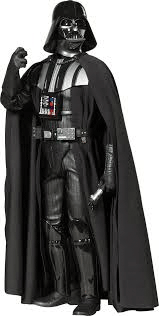 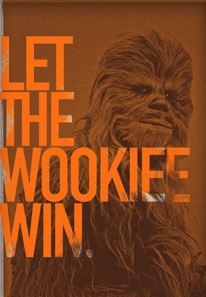 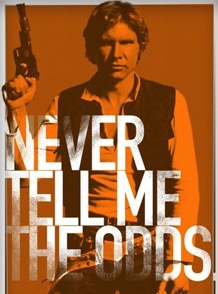 Heroes of Accessibility
Standards for design and quality
Tools for creation & assessment 
Institutional support
Faculty leadership
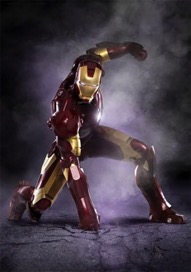 Villains of Accessibility
Ignorance
Shortcuts
Inadequate tools and resources
Lack of support and commitment
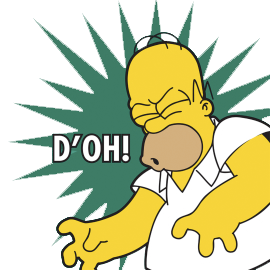 Mythical Beasts of Access
Automated accessibility testing & repair
Best format for accessibility
HTML5 = accessible
Mobile = accessible
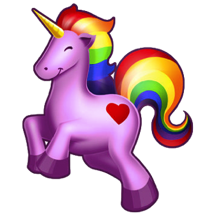 Slaying Dragons…
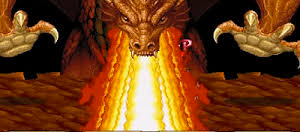 Pride of authorship
Skills and tools - get some!
Institutional and administrative support
Sustainable, sedulous, professional development
Demonstration
Let’s evaluate a webpage for accessibility, create accessible document in MS Word & PowerPoint, and live happily ever after…
Questions?
Resources for Creating Access
Cheat Sheet for Word and PowerPoint to Accessible PDF: http://ncdae.org/resources/cheatSheet.pdf
Tutorials and information on web accessibility: http://webaim.org
Tools and resources for creating accessible educational media:http://ncam.wgbh.org/
Evaluating Access
Web Developers Toolbar: http://chrispederick.com/work/web-developer/
OEI Rubrics for Accessible Online Course Design and Evaluation (Coming Soon) 
Web Accessibility Testing Tools: http://www.w3.org/WAI/ER/tools/
CCC System Support
Online Education Initiative: cccOnlineEd.org
DE Captioning & Transcription: http://www.canyons.edu/Offices/DistanceLearning/Captioning/Pages/default.aspx
Compliance Sheriff Automated Testing Tool: contact Jayme Johnson (johnsonjayme@fhda.edu)
More CCC Resources
Chancellor’s Office DE Web page
http://extranet.cccco.edu/Divisions/AcademicAffairs/InstructionalProgramsandServicesUnit/DistanceEducation.aspx

Chancellor’s Office Distance Education Accessibility Guidelines (2011)
http://extranet.cccco.edu/Portals/1/AA/DE/2011DistanceEducationAccessibilityGuidelines%20FINAL.pdf

High Tech Center Training Unit (HTCTU)
http://www.htctu.net
Legal Considerations (Consult your local legal counsel)
Recent News @ Captioninghttp://www.nytimes.com/2015/02/13/education/harvard-and-mit-sued-over-failing-to-caption-online-courses.html
Third-Party Contenthttp://www.ada.gov/nueces_co_tx_pca/nueces_co_tx_sa.html 
University of Cincinnati - addresses planning requirements. http://www2.ed.gov/documents/press-releases/university-cincinnati-agreement.pdf 
Montanna University - defines legal standard for web accessibilityhttp://athenpro.org/sites/default/files/Univ_Montana_Missoula_FinalAgreement10_2014.pdf
Learning More
World Wide Web Consortium Web Accessibility Initiative: http://www.w3.org/WAI/
Access Technologists Higher Education Network (ATHEN): http://athenpro.org
Thank You!
Jayme Johnson - johnsonjayme@fhda.edu
LeBaron Woodyard – lwoodyar@cccco.edu
John Freitas – freitaje@lacitycollege.edu